51-5
These materials are by the Kongki Ka Project and are made available to you under the terms of the Creative Commons Attribution ShareAlike license 4.0.
You have permission to share and redistribute these materials in any format and to make reasonable revisions and adaptations of this translation, provided that:
•	You include the above licence and source information.
•	If you redistribute these materials or create derivatives, you must distribute your contributions under the same license as the original.

The Holy Bible, Berean Standard Bible, BSB is produced in cooperation with Bible Hub, Discovery Bible, OpenBible.com, and the Berean Bible Translation Committee. This text of God's Word has been dedicated to the public domain.

Tibetan text is from the Central Tibetan Bible translation by Central Asia Publishing. Used by permission.
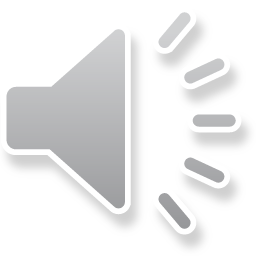 [Speaker Notes: Checked Kham
51 Paul’s 1st Journey
1. Barnabas, Saul and Agabus in Antioch – Acts 11:19-30 (Left Top)
2. Saul, Barnabas and John Mark sent out – Acts 13:1-5 (Center Top)
3. Sergius Paulus and Elymas – Acts 13:6-12 (Right Top)
4. John Mark leaves them and returns to Jerusalem – Acts 13:13 (Right Center)
5. Rejected by Jews in Pisidian Antioch – Acts 13:14-52 (Right Bottom)
6. Chased from Iconium – Acts 14:1-6 (Center Bottom)
7. Healing of lame man in Lystra – Acts 14:7-20 (Left Bottom)
8. On the way back to Antioch – Acts 14:21-28 (Left Center)
9. The Council at Jerusalem – Acts 15:1-35 (Center)]
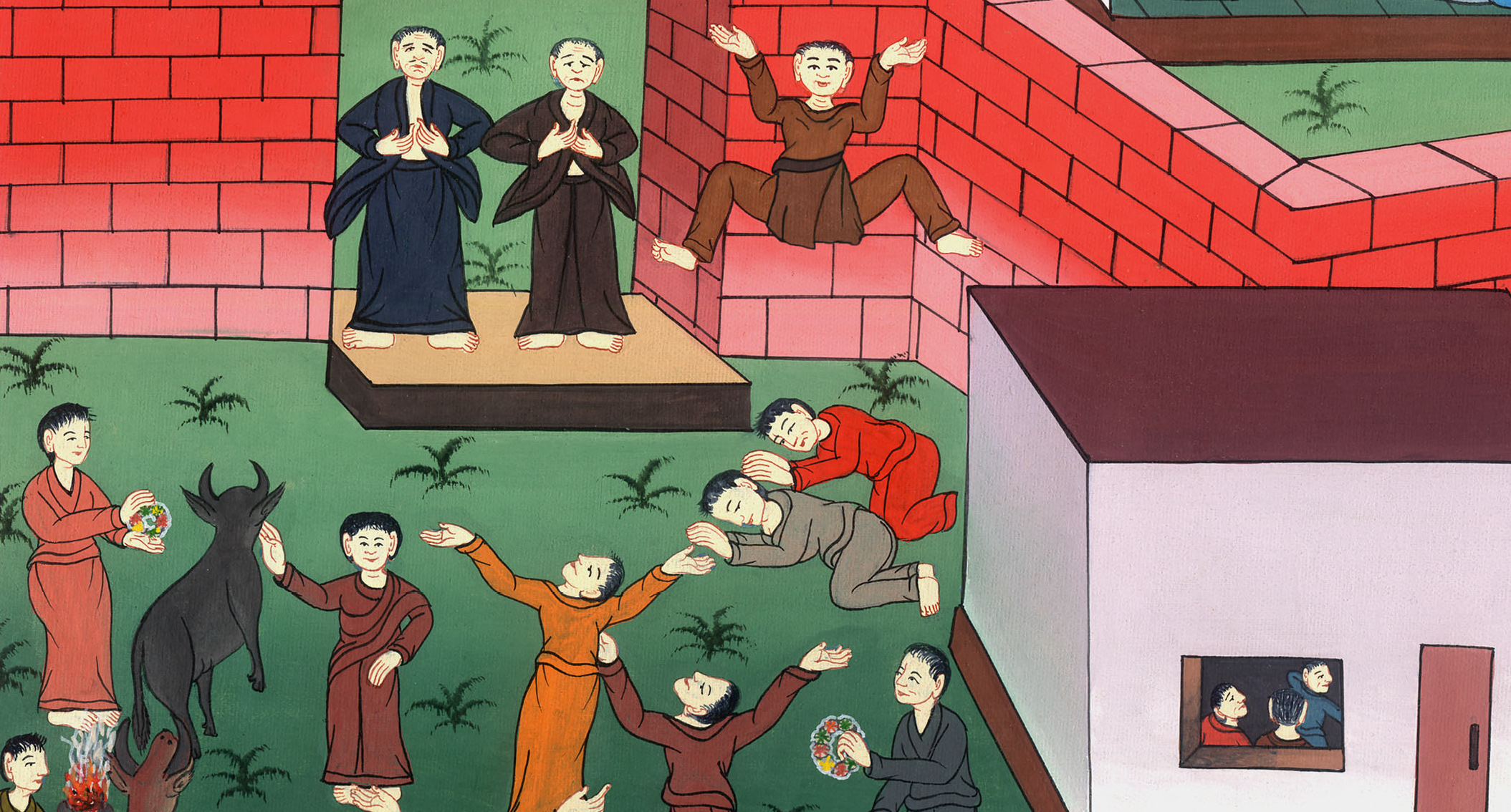 མཛད་པ། 14
ལིས་ཏྲཱ་དང་ཌེར་པེ་གྲོང་ཁྱེར་ལ་བཞུགས་པ།
མཛད་པ། 14
ལིས་ཏྲཱ་གྲོང་ཁྱེར་ལ་བཞུགས་པ།
Healing of lame man in Lystra – Acts 14:7-20
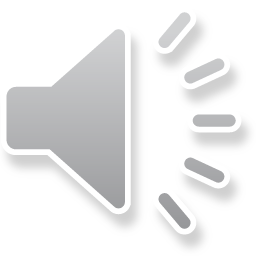 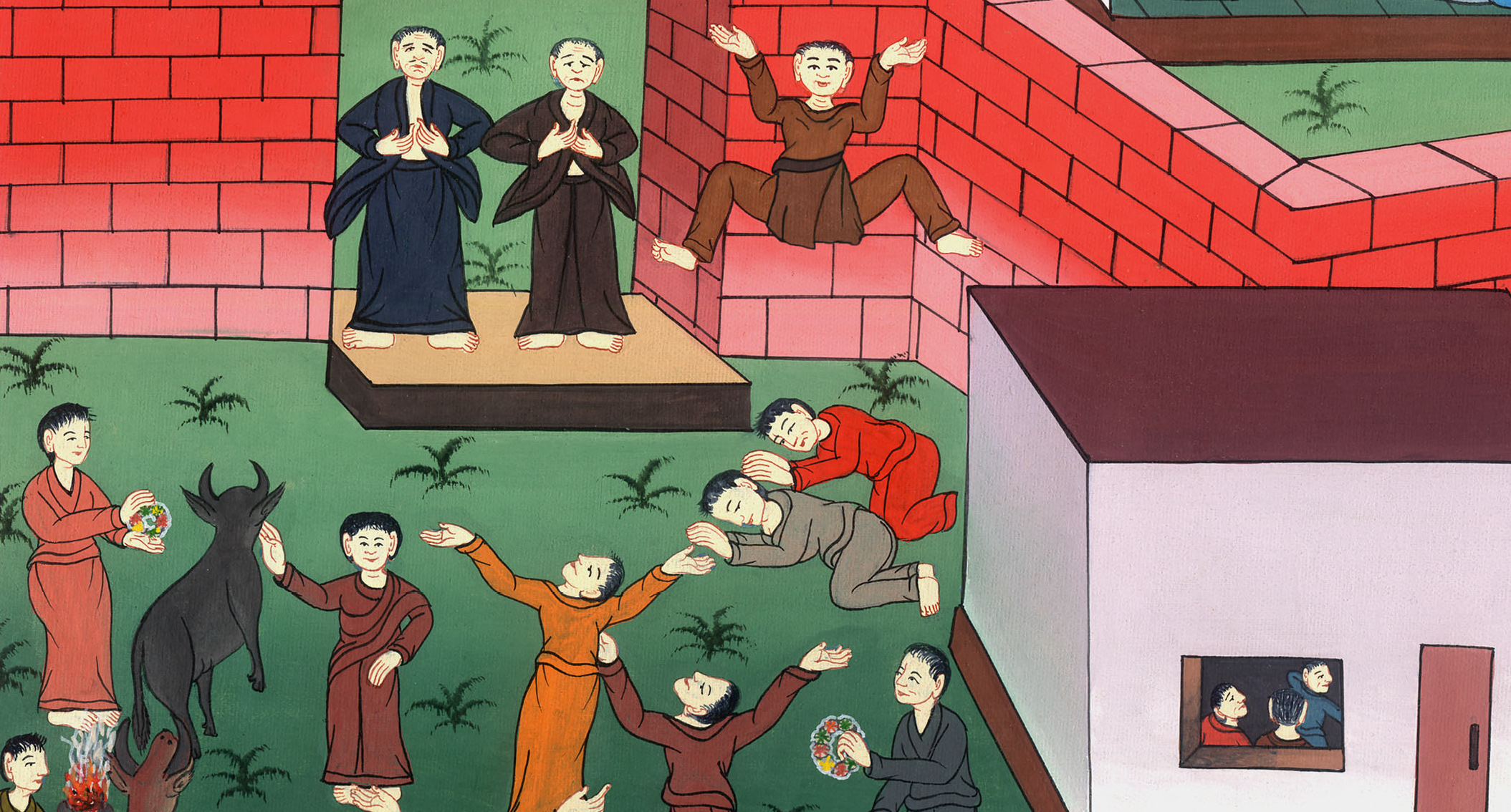 མཛད་པ། 14
ལིས་ཏྲཱ་དང་ཌེར་པེ་གྲོང་ཁྱེར་ལ་བཞུགས་པ།
This work is licensed under a Creative Commons Attribution-ShareAlike 4.0 International License
7དེར་ཁོང་ཚོས་མུ་མཐུད་འཕྲིན་བཟང་བསྒྲགས་སོ། །
8ལིས་ཏྲཱ་གྲོང་ཁྱེར་ལ་སྐྱེས་དུས་ནས་ཞ་བོ་ཡིན་ཞིང་རྐང་པ་འཁུམས་པའི་མི་གོམ་པ་སྤོ་མ་མྱོང་བ་ཞིག་བསྡད་ཡོད།
7… they continued to preach the gospel. 8In Lystra there sat a man crippled in his feet, who was lame from birth and had never walked.
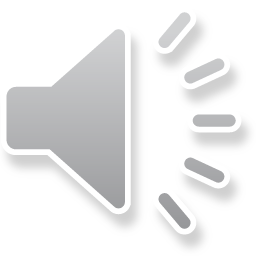 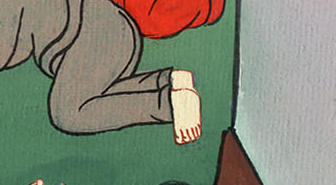 མཛད་པ། 14:7,8
9མི་དེས་པའུ་ལུའི་གསུང་ལ་ཉན། པའུ་ལུ་ཡིས་ཁོ་ལ་ནན་གྱིས་བལྟས་ཏེ་ནད་ལས་ཐར་བའི་ཆེད་དུ་དད་པ་ཡོད་པར་མཐོང་བས།
9This man was listening to the words of Paul, who looked intently at him and saw that he had faith to be healed.
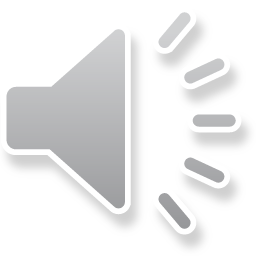 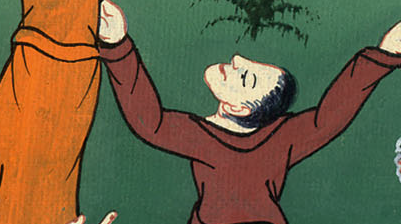 མཛད་པ། 14:9
10སྐད་ཆེན་པོས་ཁོ་ལ་“རྐང་པ་སར་བཙུགས་ཏེ་ཡར་ལོངས་”ཞེས་གསུངས་པས་མི་དེ་ཡར་མཆོངས་ཏེ་འགྲོ་ཐུབ་པར་གྱུར།
10In a loud voice Paul called out, “Stand up on your feet!” And the man jumped up and began to walk.
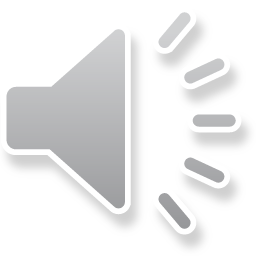 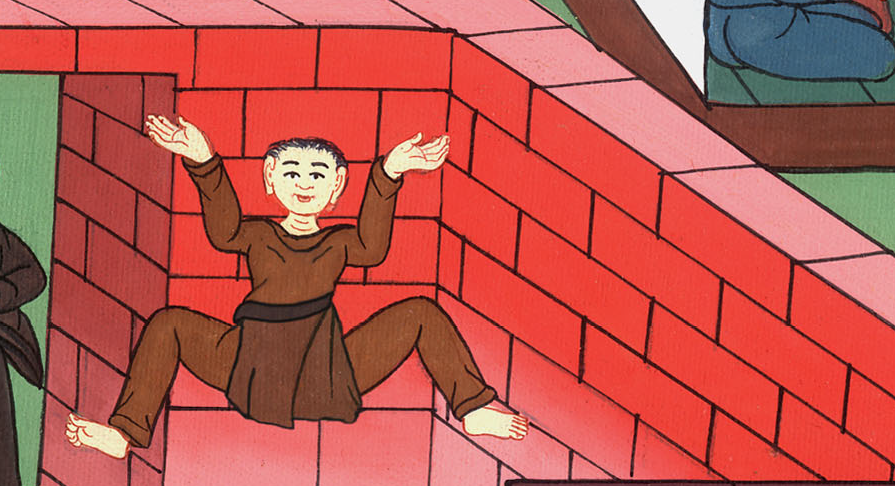 མཛད་པ། 14:10
11པའུ་ལུས་གང་བྱས་པ་མཐོང་ནས་མི་ཚོགས་ཀྱིས་ལི་ཀ་ཨོན་ཡཱ་སྐད་སྤྱད་ནས་སྐད་ཆེན་པོས་“ལྷ་རྣམས་མི་རུ་སྤྲུལ་ནས་ང་ཚོའི་ཁྲོད་དུ་བབས་”ཞེས་སྨྲས།
11When the crowds saw what Paul had done, they lifted up their voices in the Lycaonian language: “The gods have come down to us in human form!”
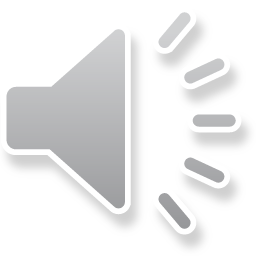 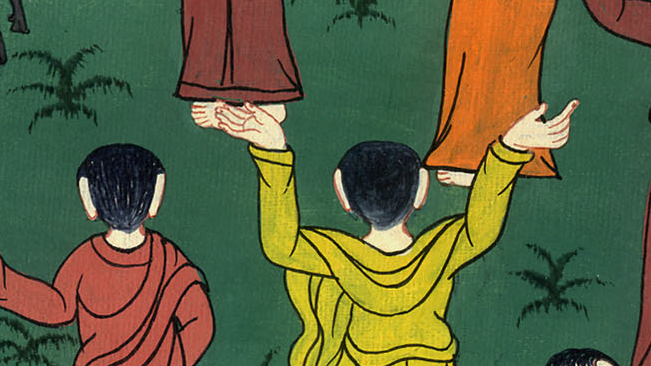 མཛད་པ། 14:11
12མི་དེ་ཚོས་པར་ན་པཱ་ཡི་མིང་ལ་ཟུ་སཱི་དང༌། པའུ་ལུ་གསུང་མཁན་གཙོ་བོ་ཡིན་པས་ཁོང་གི་མིང་ལ་ཧེར་མཱེ་ཞེས་བཏགས།
12Barnabas they called Zeus, and Paul they called Hermes, because he was the chief speaker.
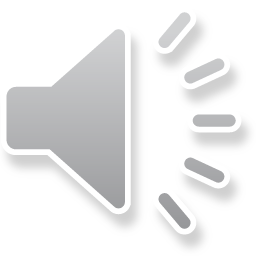 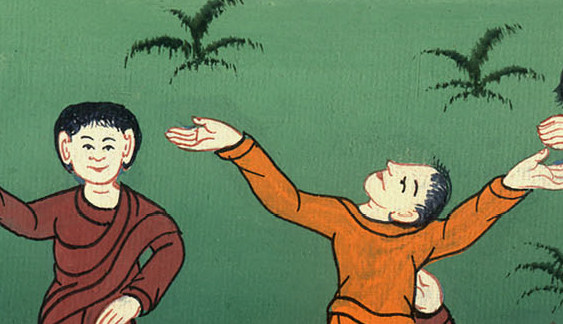 མཛད་པ། 14:12
13ཟུ་སཱི་ཡི་ལྷ་ཁང་གྲོང་ཁྱེར་གྱི་ཕྱི་རོལ་ཏུ་ཡོད་ཅིང༌། དེའི་མཆོད་དཔོན་གྱིས་གླང་འཁྲིད་དེ་མེ་ཏོག་གི་ཕྲེང་བ་ཁྱེར་ནས་སྒོ་ཁར་སླེབས་པ་དང༌། མི་ཚོགས་དང་བཅས་ཀྱིས་དམར་མཆོད་བྱེད་པར་འདོད།
13The priest of Zeus, whose temple was just outside the city, brought bulls and wreaths to the city gates, hoping to offer a sacrifice along with the crowds.
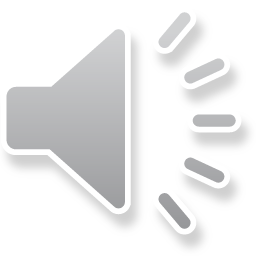 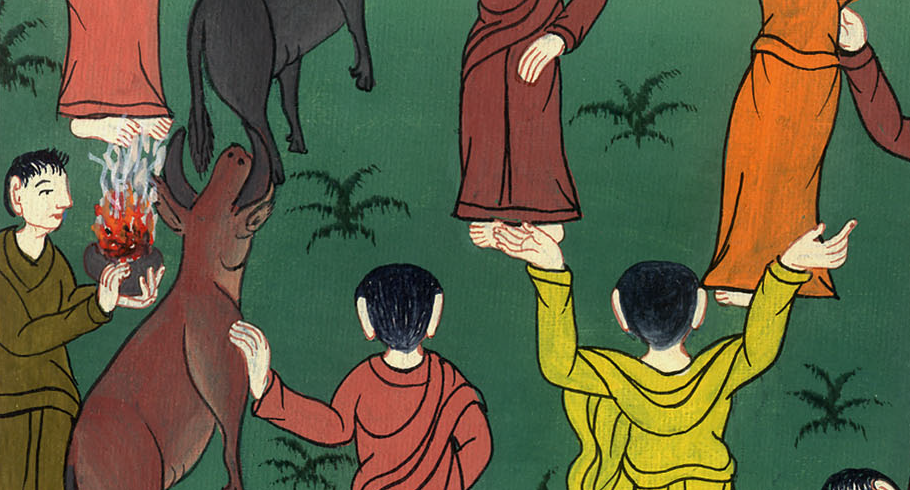 མཛད་པ། 14:13
14སྐུ་ཚབ་པར་ན་པཱ་དང་པའུ་ལུས་དེའི་སྐོར་ཤེས་ནས་ཕྱི་གོས་དབྲལ་བ་དང༌། མི་ཚོགས་ཀྱི་ནང་དུ་བརྒྱུགས་ཏེ་སྐད་ཆེན་པོས་ 15“མི་རྣམས། ཁྱེད་ཚོས་ཅིའི་ཕྱིར་འདི་ལྟར་བྱེད།
14But when the apostles Barnabas and Paul found out about this, they tore their clothes and rushed into the crowd, shouting, 15“Men, why are you doing this?
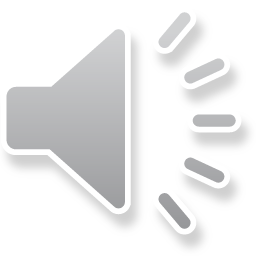 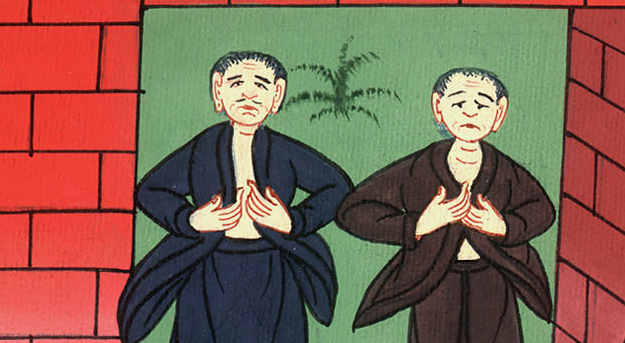 མཛད་པ། 14:14
ང་ཚོ་གཉིས་ལ་ཁྱེད་ཚོ་དང་འདྲ་བར་མིའི་རང་བཞིན་ཡོད། ཁྱེད་ཚོས་དོན་མེད་པའི་བྱ་བ་འདི་རྣམས་སྤངས་ནས། ནམ་མཁའ་དང༌། ས་གཞི། རྒྱ་མཚོ། དེར་ཡོད་པ་ཐམས་ཅད་བཀོད་པ་དང་གཏན་དུ་གནས་པའི་དཀོན་མཆོག་ལ་དད་པ་བྱེད་པའི་ཆེད་དུ་ང་ཚོས་ཁྱེད་རྣམས་ལ་འཕྲིན་བཟང་སྒྲོག
We too are only men, human like you. We are bringing you good news that you should turn from these worthless things to the living God, who made heaven and earth and sea and everything in them.
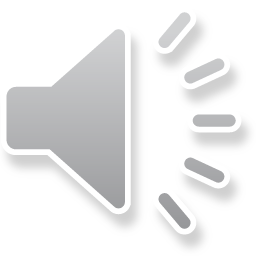 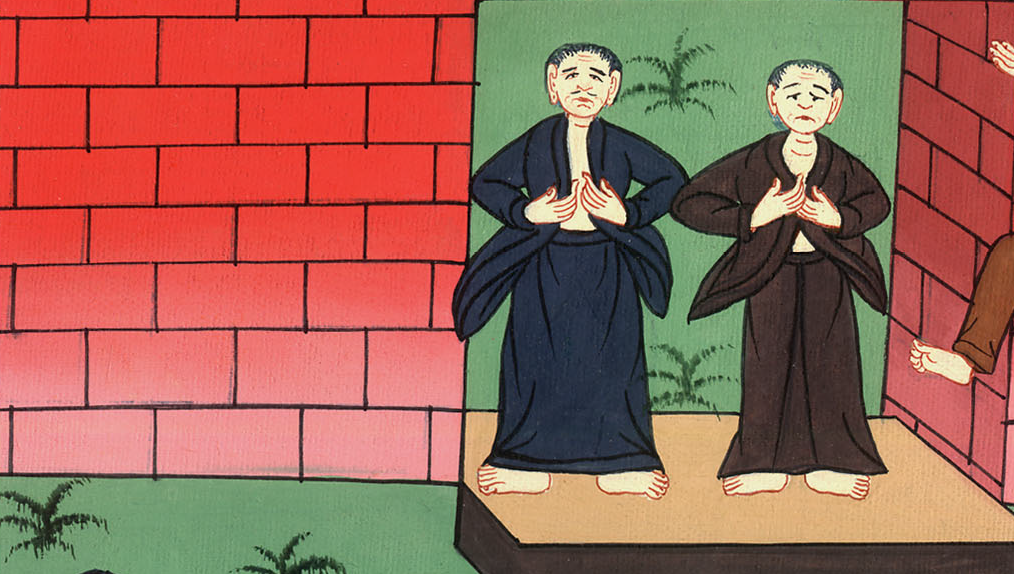 མཛད་པ། 14:15
16འདས་པའི་དུས་སུ་ཁོང་གིས་མི་རིགས་ཐམས་ཅད་རང་གི་འདོད་པ་ལྟར་བྱེད་དུ་བཅུག་ཀྱང༌།
16In past generations, He let all nations go their own way.
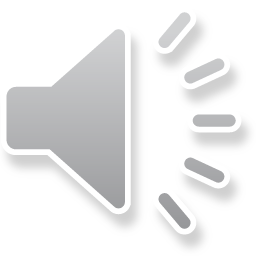 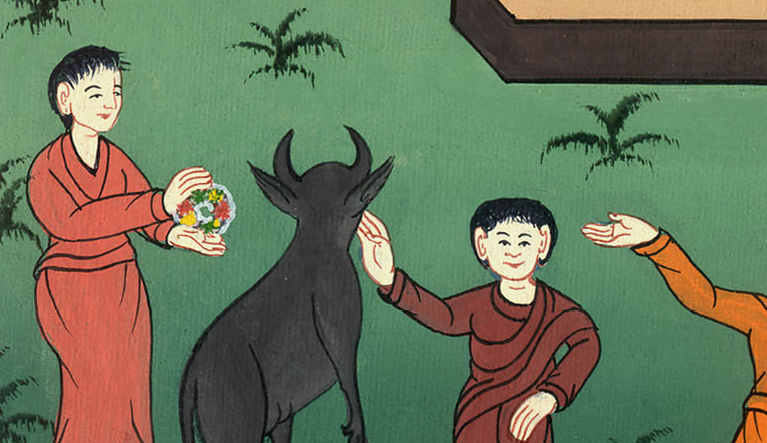 མཛད་པ། 14:16
17ཁྱེད་རྣམས་ལ་ཕྱག་ལས་བཟང་པོ་མཛད་པའི་སྒོ་ནས་ཁོང་ནི་བཟང་པོ་ཡིན་པར་བདེན་དཔང་མཛད། དཔེར་ན་རྒྱུན་དུ་སྦྱིན་པ་གནང་སྟེ་ཁོང་གིས་ནམ་མཁའ་ལས་ཆར་པ་དང༌། ས་ལས་ལོ་ཏོག་དེ་བཞིན་ཁྱེད་རྣམས་ལ་ཟས་དང་སེམས་སུ་དགའ་སྤྲོ་ཁེངས་པར་གནང་ངོ་”ཞེས་གསུངས།
17Yet He has not left Himself without testimony to His goodness: He gives you rain from heaven and fruitful seasons, filling your hearts with food and gladness.”
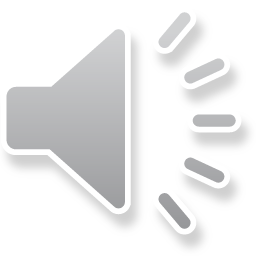 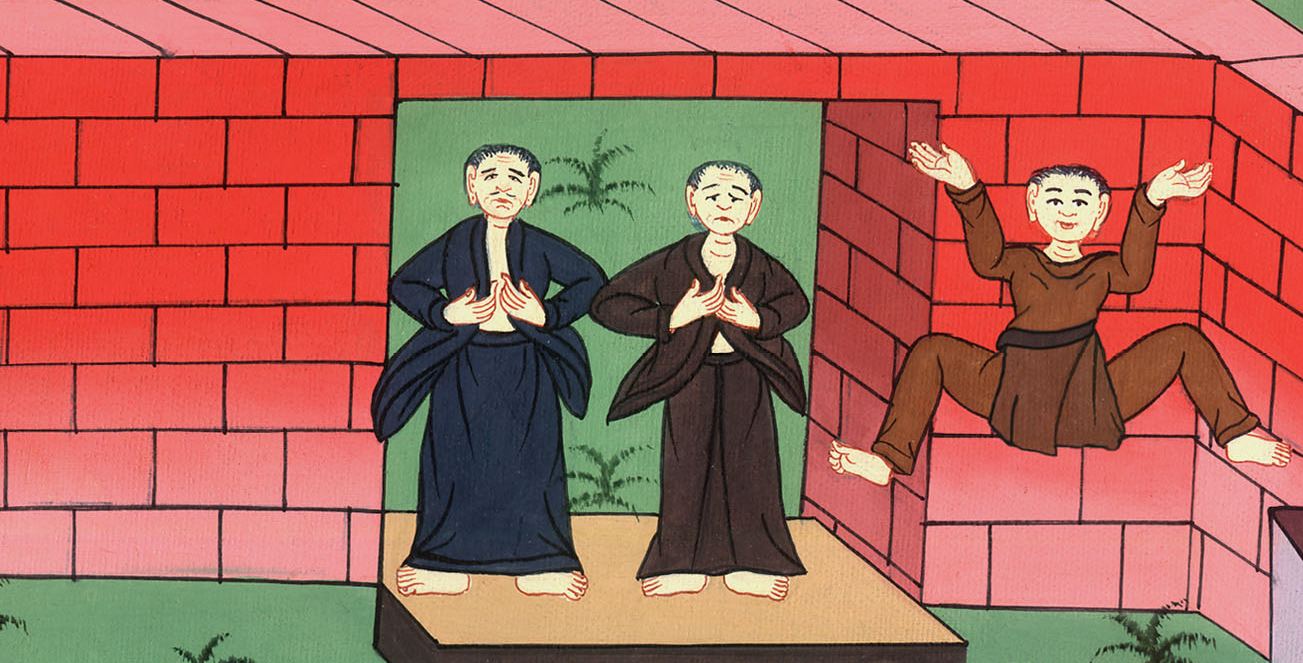 མཛད་པ། 14:17
18དེ་ལྟར་གསུངས་ཀྱང༌། མི་ཚོགས་ཀྱིས་ཁོང་ཚོར་དམར་མཆོད་བྱེད་པ་འགོག་རྒྱུར་དཀའ་ལས་ཁག་པོ་བྱུང༌།
18Even with these words, Paul and Barnabas could hardly stop the crowds from sacrificing to them.
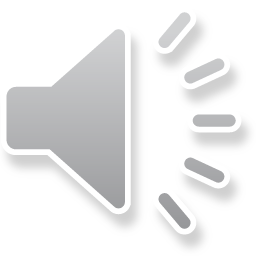 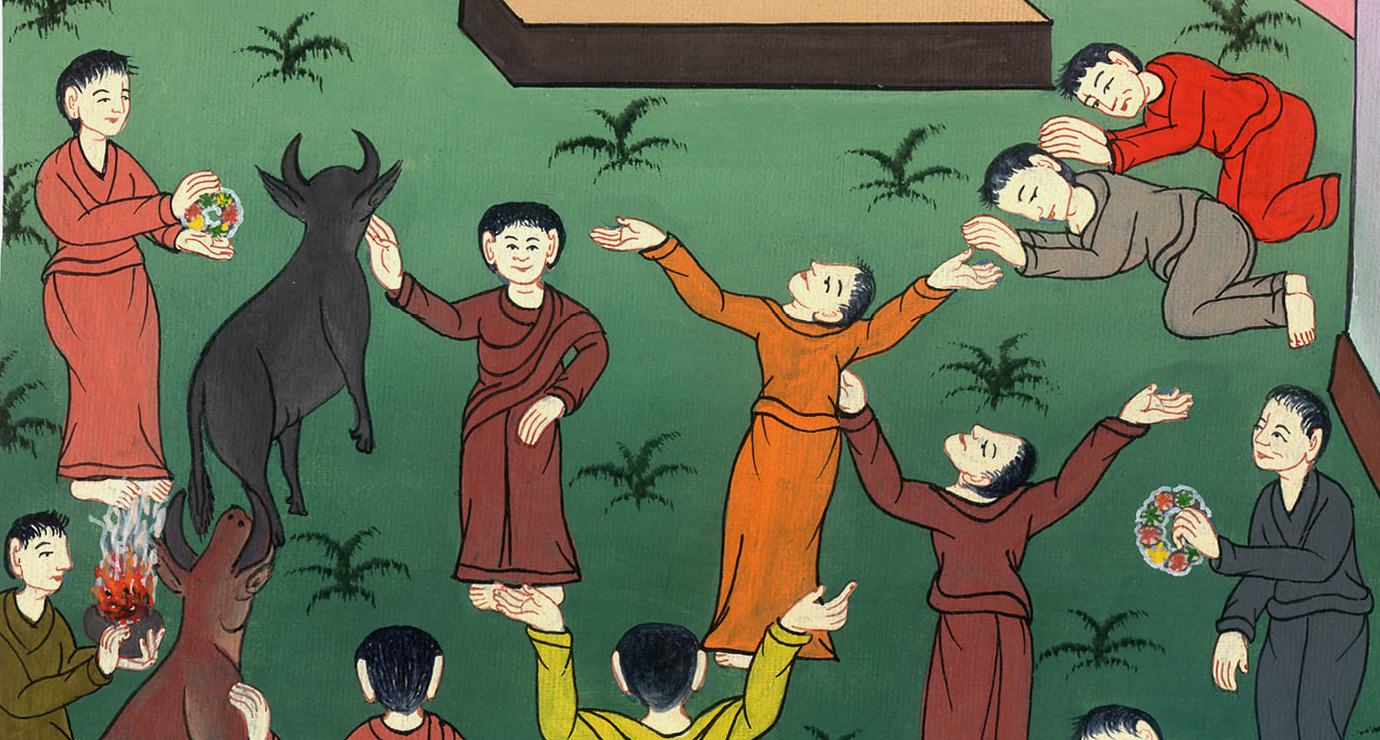 མཛད་པ། 14:18
19ཨན་ཏི་ཡོག་ཡཱ་དང་ཨི་ཀོན་ཡཱུ་གྲོང་ཁྱེར་ནས་ཡོང་བའི་ཡ་ཧུ་དཱ་པ་ཁ་ཅིག་གིས་མི་ཚོགས་ཁོ་ཚོའི་ཕྱོགས་ལ་བློ་འགུགས་བྱས་པས། ཁོ་ཚོས་པའུ་ལུ་ལ་རྡོ་རུབ་བཏང་ནས་ཁོང་ཤི་ཟིན་པར་བསམས་ཏེ་གྲོང་ཁྱེར་ནས་ཕྱི་རོལ་ཏུ་དྲུད།
19Then some Jews arrived from Antioch and Iconium and won over the crowds. They stoned Paul and dragged him outside the city, presuming he was dead.
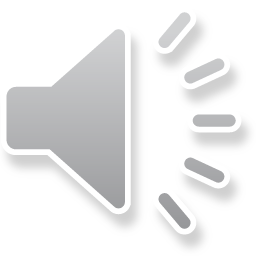 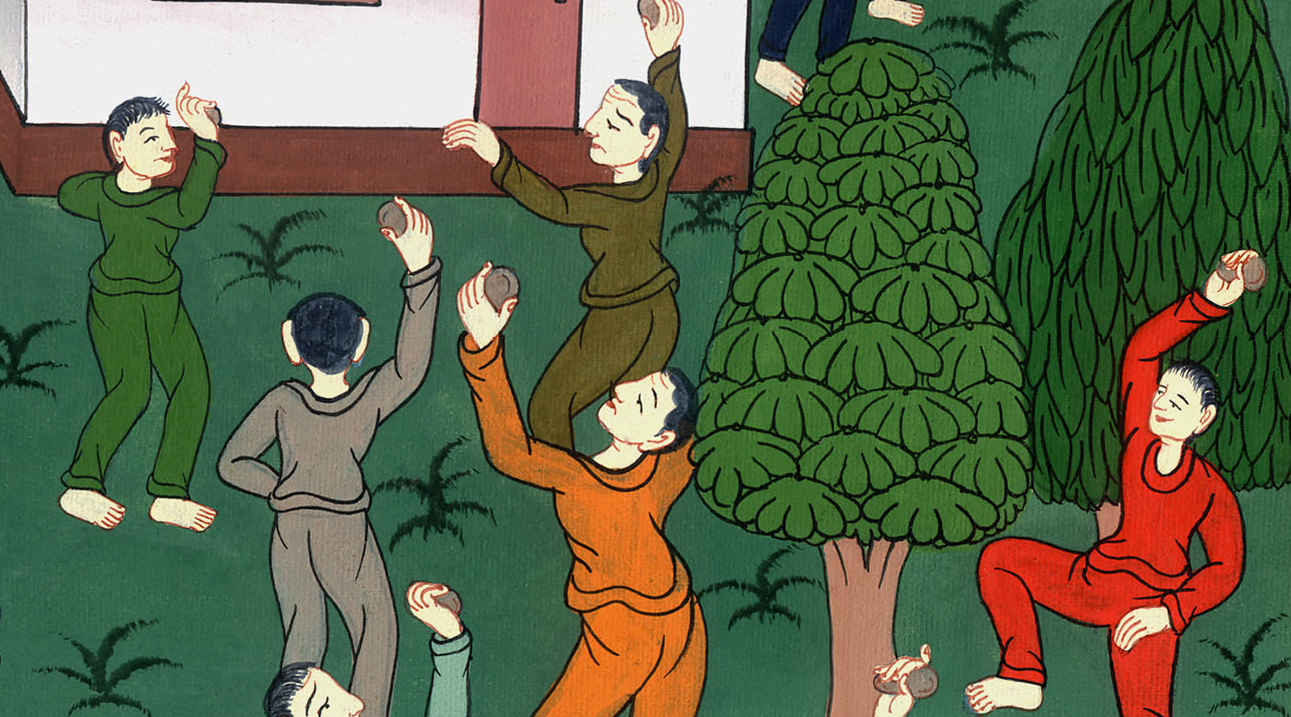 མཛད་པ། 14:19
20ཉེ་གནས་རྣམས་ཁོང་གི་མཐའ་བསྐོར་དུ་འཛོམས་དུས་ཁོང་ཡར་ལངས་ནས་གྲོང་ཁྱེར་ལ་ཕྱིར་ལོག དེའི་སང་ཉིན་པར་ན་པཱ་དང་མཉམ་དུ་ཌེར་པེ་ལ་ཕེབས་སོ། །
20But after the disciples had gathered around him, he got up and went back into the city. And the next day he left with Barnabas for Derbe.
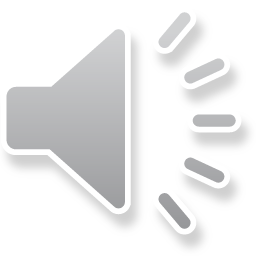 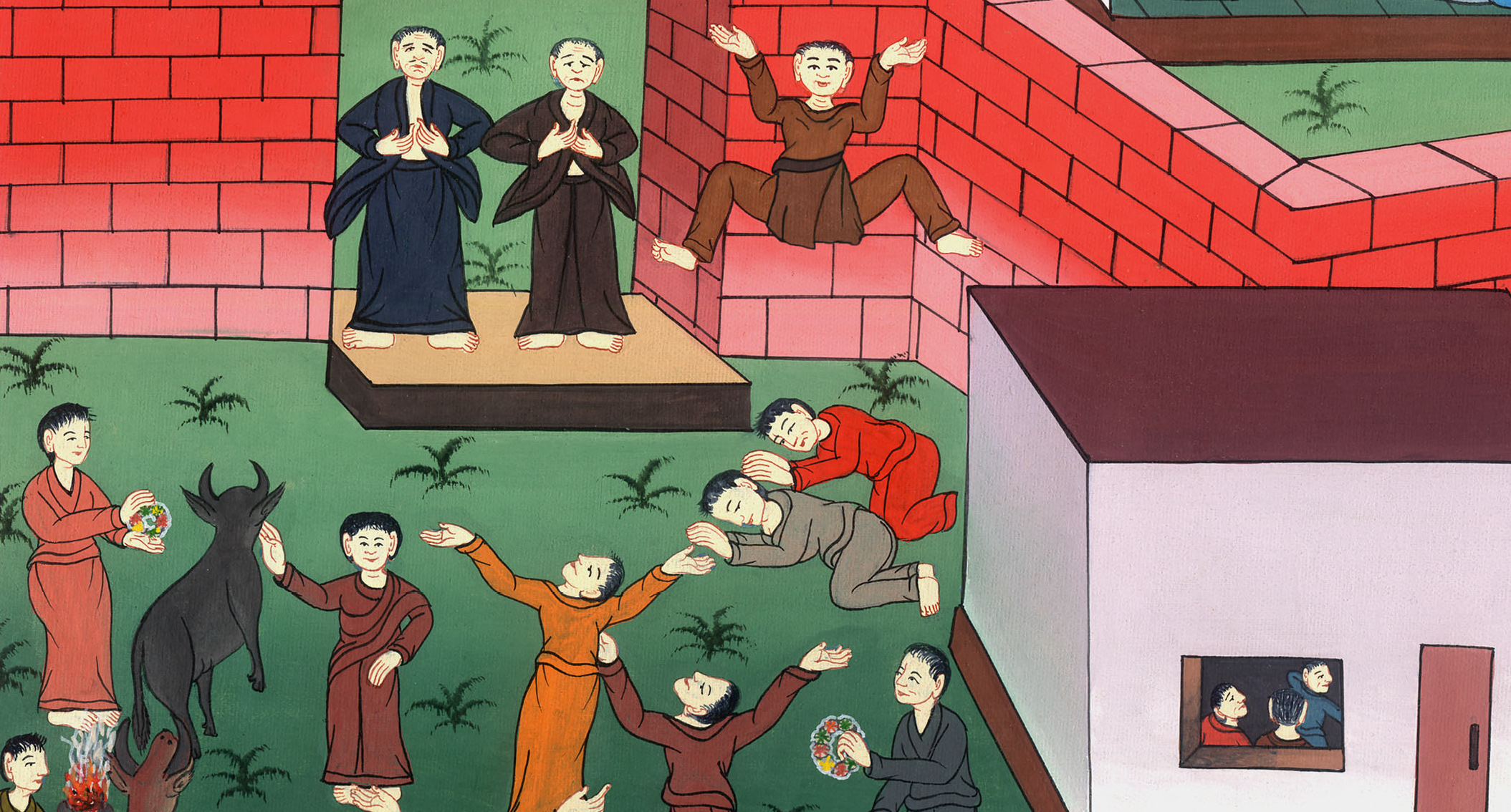 མཛད་པ། 14:20